Obat   Hiperlipoproteinemia

FISIOLOGI TRANSPORT LIPOPROTEIN
LIPOPROTEIN :  VLDL, IDL, LDL, HDL, Lp(a), 
                              KILOMIKRON dan KILOMIKRON REMNAN

BERPERAN DALAM TRANSPORT LIPID YANG DISINTESA ENDOGEN (endogenous pathway)  DAN LIPID YANG BERASAL DARI LUAR (DIET)(exogenous pathway)
Klasifikasi berdasar kandungan apolipoprotein
Apolipoprotein B (apo B100) mengandung VLDL, IDL, LDL, transport lipid endogen dari hepar ke jar. nonhepatik. Kilomikron, transport  lipid diet dari usus ke jar perifer dan hati. Apo A-I mengandung HDL, membantu transport lipid antara lipoprotein dan mengangkut kolesterol dari jar perifer kembali ke hepar
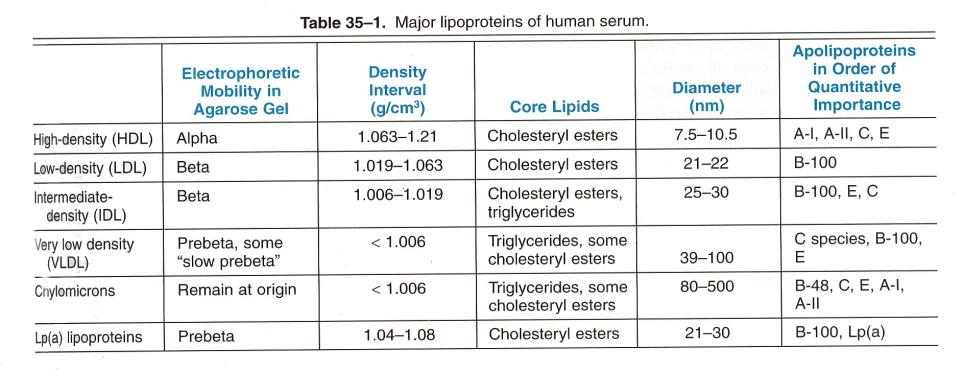 Sumber lipid : Diet dan sintesis di hati
	Trigiserida(TG) dan Kolesterol (K) sukar larut dalam, air untuk transportasinya  butuh bantuan protein spesifik             ( apoprotein dan fosfolipid) 		komplek lipoprotein 
Bila makanan mengandung K berlebih , hati akan mensintesis TG dalam jar lemak dan mendistribusikan melalui VLDL ke jar lemak.
Sumber K endogen yang utama adalah hati . Hati mensintesis K dari as acetat dg bantuan Enz HMG Co A Reduktase 
Sintese K oleh hati dikontrol oleh K darah . Bila kadar K plasma meningkat 		  aktivitas HMG CoA reductase  sintesa K turun
Classification of Plasma Lipid Levels*

Total Cholesterol
	<200 mg/dl		Desirable
	200-239 mg/dl		Borderline high
	≥ 240 mg/dl		High 
HDL-C
	<40 mg/dl		Low ( consider 50 mg/dl for 						women)
	>60 mg/dl 		High 
LDL-C
	<100 mg/dl		Optimal
	100-129 mg/dl		Near optimal
	130-159 mg/dl		Borderline high
	160-189 mg/dl		High
	≥ 190 mg/dl		Very high
"Triglycerides
	<150 mg/dl		Normal
	150-199 mg/dl		Borderline high
	200-499 mg/dl		High
            	≥ 500 mg/dl		Very high
Lipid darah jalur eksogen :

TG &  K yg berasal dari makanan dlm usus dikemas sbg kilomikron                     dalam jar lemak   hidrolisis o/ lip lipase 	         free fatty acid  & kilomikron remnant (Kil yg dihilangkan sebagian besar TG [ K > TG ])
Diangkut dlm sal limpe via ductus torasikus           As lemak bebas akan menembus endotel masuk ke dalam jar lemak / sel otot   menjadi TG( cadangan ) atau dioksidasi (energi )
Exogenous Pathway
Food particles
Liver
Bile Acids
Intestines
Chylomicrons
Chylomicron Remnants
Bloodstream
Breakdown of Triglyceride
Free Fatty Acids
Lipid darah jalur endogen : 
TG & Kolesterol Ester yg disintesis o/ hati diangkut scr endogen  dlm bentuk VLDL,IDL & LDL( Lip yg mengand K plg banyak 60 – 70 %)
LDL Mengalami katabolisme mel jalur reseptor dan non reseptor  Jalur katabolisme reseptor dapt ditekan o/ prod K endogen .
Bila katabolisme LDL oleh sel hati dan jar perifer berkurang K plasma  meningkat ( peningkatan tersebut sebagian akan di salurkan ke dalam makrofag  yg akan membentuk sel busa    / foam sel) yg berperan pada terjadinya aterosklerosis .
Foam Cell Formation
Macrophage
LDL
Oxidized LDL
+
Oxidative Stress
Foam Cell
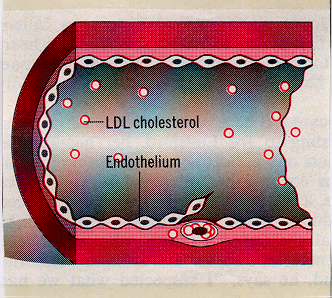 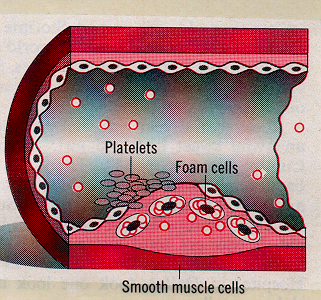 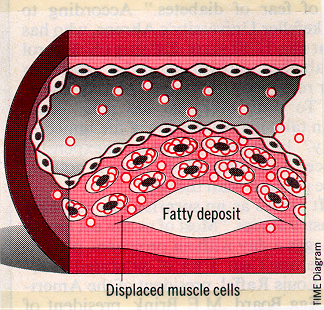 Endogenous Pathway
LDL
HDL
Liver
Body Tissues
Bloodstream
IDL
VLDL
Breakdown of Triglyceride
Free Fatty Acids
METABOLISME LIPOPROTEIN DI HEPAR
LIPOPROTEIN DISORDER
DETEKSI  PENGUKURAN KANDUNGAN LIPID SERUM SESUDAH 	          10 JAM PUASA
RISIKO ATHEROSCLEROTIC HEART DISEASE      DENGAN PE      ATHEROGENIC LIPOPROTEIN, BERHUBUNGAN TERBALIK  DG HDL
IDEAL TG < 150 MG/DL

NATIONAL CHOLESTEROL EDUCATION PROGRAM
 ADULT TREATMENT GUIDELINES
1) Consider as high if coronary heart disease or more than two risk factor present. A level of HDL cholesterol  below 35mg/dl is considered a major risk factor. The major cholesterol goal in patient with coronary artery disease is 100mg/dl or less
THE PRIMARY HYPERLIPOPROTEINEMIAS AND THEIR DRUG TREATMENT
Secondary causes of hyperlipoproteinemia
MANAGEMENT HYPERLIPOPROTEINEMIA

DIETARY MANAGEMENT
	-diet                   kolesterol dan lemak jenuh dikurangi
               -diet + obat

DRUGS USED IN HYPERLIPIDEMIA
Cholesterol-Lowering Drug Therapy
Fibric acid derivatives (Fibrates)
Gemfibrozil
Fenofibrate
Bile Acid Binding Resins
Cholestyramine
Colestipol
Niacin (nicotinic acid)
HMG CoA Reductase Inhibitors (statin)
Lovastatin
Pravastatin
Simvastatin
Fluvastatin
Atorvastatin
Rosuvastatin
hepatosit
Gut
Blood
Acetyl –CoA

HMG-CoA

               HMG-CoA
               reductase
	inhibitor
Cholesterol

 
Bile acid
R
LDL
VLDL
Niacin
Resin
Tempat kerja HMG-CoA reductase inhibitor, niacin dan resin untuk terapi hiperlipiemia. Reseptor LDL meningkat dg terapi resin dan HMG-CoA reductase inhibitor
HMG CoA Reductase Inhibitors
2.) Synthesis
1.) LDL  Uptake
HMG CoA
HMG CoA
Cholesterol
Cholesterol
Bile Acids
Bile Acids
Statin Adverse Effects
Major toxicities:
 Hepatic transaminases
Myalgia
Rhabdomyolysis

Selected minor adverse effects:
Dyspepsia/heartburn
Headache
Taste disturbances
Monitoring of Lipid Lowering Therapy
Lipid Profiles
Before initiation and at 6-12 weeks until stable
Every 6 months thereafter

Hepatic Transaminases
Baseline and every 6-12 weeks until stable
Every 6 months thereafter


Glucose, Uric Acid
How do you Choose a Statin?Differences among the HMG-CoA Reductase Inhibitors
Potency (LDL, HDL, TG)

Clinical efficacy

Hydrophilic vs Lipophilic

Pharmacokinetics

Cost

Drug Interactions

Non-lipid effects
Bile Acid Binding Resins
2.) Synthesis
1.) LDL  Uptake
HMG CoA
HMG CoA
Cholesterol
Cholesterol
Bile Acids
Bile Acids
Intestines
Intestines
Precautions
Efek yang tidak diinginkan 
Konstipasi , nyeri abdomen, rasa tak enak  (unpleasant taste)
Niacin (Nikotinic acid )
Mechanism of action
Menghambat pembentukan  free fatty acid dari adipose tissue
Menghambat  sintesis VLDL and LDL 

Effects on lipids
  LDL,  HDL,  TG
Lowers Lp(a)
Niacin – farmakokinetik
Diberikan p.o  yang akan diubah menjadi nikotinamid yg merupakan co faktor dari NAD (nikotinikk adenin dinukleotida )
S.E :
  Kemerahan pada kulit disertai perasaan panas
  Pruritus . Gastrointestinal, hyperuresemia , gangguan toleransi Glucosa dan hepatotoksisitas
Niacin - Precautions
Drug interactions
Alcohol:  risk of hepatotoxicity
Statins, fibrates:  risk of hepatotoxicity and/or myalgias
Fibrates
Mechanism of action
Inhibition of cholesterol synthesis
Decreased TG synthesis
Inhibition of lipolysis in adipose tissue
Decreased production of VLDL/ clearance
Increased plasma and hepatic LPL( lipoprotein lipase ) activity

Effect on lipids
  LDL,  HDL,  TG
Farmakokinetik :
Peroral absorbsi sempurna 
Mengalami estrifikasi menjadi as klofibrat aktif yg terikat pada albumin.
Diekskersi ke dalam urin dalam bentuk glukoronida.
Fibrates Precautions
Adverse effects
Nausea, diarrhea, cholelithiasis, phototoxicity
Drug interactions
Increased risk of hepatotoxicity and/or myalgias pada penggunaan  bersamaan dengan  statins and/or niacin
Protein binding displacement (e.g., warfarin)
Kontra indikasi : 
	Kelainan fgs hati, ginjal dan wanita hamil
Inhibitors of intestinal sterol absorption
Exp :  Ezetimibe
		-Inhibit intestinal absorption of : 					phytosterol
                                                    cholesterol
		-Reduction -LDL 
Farmakokinetik :
	peak level 12-14 jam
	half life 22 jam  mengalami enterohepatic cycle
           ekskresi 80 % melalui feses
Therapeutic uses :   LDL    18 % pada  primary hypercholes 			terolemia 
			 HDL meningkat minimal
The End